文章設定標籤
檢閱網誌（前台）
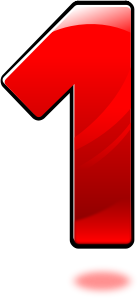 2
找到文章，點選「編輯」
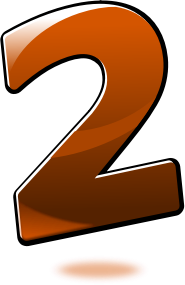 3
點選「切換模式」
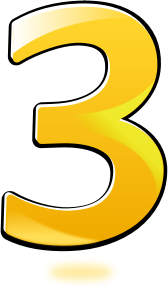 4
點選標籤名稱即可加入
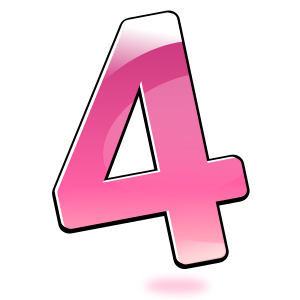 5
檢視文章
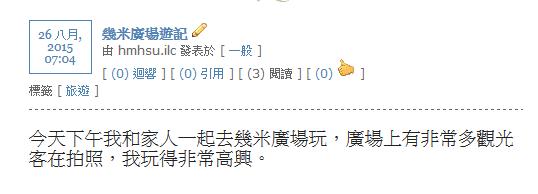 6